IEEE 802.21 MEDIA INDEPENDENT HANDOVER 
DCN: 21-12-0122-00-srho
Title: Messages for Symmetric Key Delivery
Date Submitted: September 17, 2012
Presented at IEEE 802.21c Meeting, Indian Wells Interim
Authors or Source(s): Charles Perkins
Abstract: New messages, enabling SPoS delivery of a master key to TPoS and MN, are proposed.  This is needed to complete the specification in section 16 of the current draft docment.
21-12-0075-00-srho
1
IEEE 802.21 presentation release statements
This document has been prepared to assist the IEEE 802.21 Working Group. It is offered as a basis for discussion and is not binding on the contributing individual(s) or organization(s). The material in this document is subject to change in form and content after further study. The contributor(s) reserve(s) the right to add, amend or withdraw material contained herein.
The contributor grants a free, irrevocable license to the IEEE to incorporate material contained in this contribution, and any modifications thereof, in the creation of an IEEE Standards publication; to copyright in the IEEE’s name any IEEE Standards publication even though it may include portions of this contribution; and at the IEEE’s sole discretion to permit others to reproduce in whole or in part the resulting IEEE Standards publication. The contributor also acknowledges and accepts that this contribution may be made public by IEEE 802.21.
The contributor is familiar with IEEE patent policy, as stated in Section 6 of the IEEE-SA Standards Board bylaws <http://standards.ieee.org/guides/bylaws/sect6-7.html#6> and in Understanding Patent Issues During IEEE Standards Development http://standards.ieee.org/board/pat/faq.pdf>
21-12-0075-00-srho
2
SPoS delivers key to TPoS and MN
AN
tAN
AN
MN movement
SPoS
HMGW
TPoS
Inter PoS SA
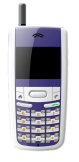 Preregistration
21-11-0198-00-srho
3
Messages needed for sending Ktpos
To send Ktpos to TPoS, SPoS provides the following payload within the TLVs of a new 802.21(c) message:
Payload = MNnetworkaccessid, Nonce, [Ktpos   ⊕  PNGstpos  (MNnetworkaccessid, Nonce)]

To send Ktpos to MN, SPoS provides the following payload within the TLVs of a new 802.21(c) message:
Payload = TPoSIdentifier, Nonce, [Ktpos   ⊕  PNGspos  (TPoSIdentifier, Nonce)]
21-11-0198-00-srho
4
Signaling diagram in Annex N
21-11-0198-00-srho
5
Modified signaling diagram
21-11-0198-00-srho
6
Message Format?
Should use ENCR_BLOCK for PNG_x (PartnerID, Nonce)?
Required parameters for SPoS_TNMH_SA:
MN_ID,
NONCE_VALUE,
ENCR_BLOCK
Required parameters for SPoS_MHTN_SA:
TPoS_ID,
NONCE_VALUE,
ENCR_BLOCK
Should use IE_CONTAINER for the parameters?
21-11-0198-00-srho
7
Additional considerations
Message from MN to SPoS may include information to help locate appropriate TPoA
various IEs from Table G.1, e.g., LINK_TYPE, DCD_UCD
values from Table F.10 (Data types for location)
values from Table F.11 (Value formats for PoA location ...)
values from Table F.14 (Network type and subtype repr.)
SPoS then determines the proper TPoS to expedite handover
SPoS could consult various location databases if needed
MN could include L2 messages along with SPoS_MHTN_SA
Key derivation should follow Key Hierarchy shown in 802.21a
As shown in Figure 47, page 53
21-11-0198-00-srho
8